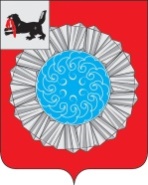 Проблемные вопросы при  применении Единых типовых норм выдачи 
средств индивидуальной защиты и смывающих средств
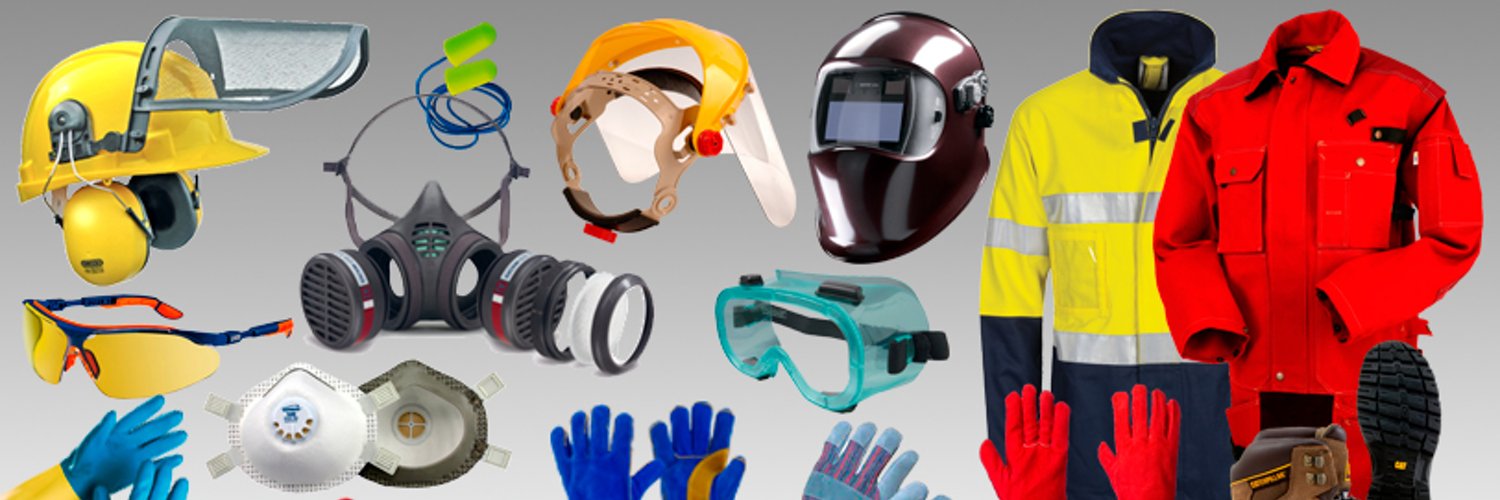 отдел трудовых отношений и управления охраной трудаУправления труда, заработной платы и муниципальной службы администрации Слюдянского муниципального района
г. Слюдянка 2024 год
С 1 сентября 2023 года вступили  в силу и будут действовать до 1 сентября 2029 года:
 — Правила обеспечения работников средствами индивидуальной защиты и смывающими средствами, утверждённые приказом Минтруда России от 29.10.2021 № 766н (далее – Правила №766н) 
— Единые типовые нормы выдачи средств индивидуальной защиты и смывающих средств, утверждённые приказом Минтруда России от 29.10.2021 № 767н (далее – ЕТН)


Обеспечение СИЗ и смывающими средствами должно осуществляться в соответствии с новыми Правилами, на основании ЕТН, с учётом результатов СОУТ, результатов ОПР, мнения выборного органа первичной профсоюзной организации или иного уполномоченного представительного органа работников (при наличии)
В период до 31 декабря 2024 года работодатель вправе осуществлять обеспечение СИЗ и смывающими средствами в соответствии с Правилами, на основании типовых норм бесплатной выдачи специальной одежды, специальной обуви и других средств индивидуальной защиты (далее - типовые нормы) с учетом результатов СОУТ, результатов ОПР, мнения выборного органа первичной профсоюзной организации или иного уполномоченного представительного органа работников (при наличии). (пункт 4 Правил №766н)


РЕШЕНИЕ О ПРИМЕНЕНИИ В ПЕРИОД С 1 СЕНТЯБРЯ 2023 ГОДА ДО 31 ДЕКАБРЯ 2024 ГОДА ЕТН ИЛИ ТИПОВЫХ НОРМ ПРИНИМАЕТСЯ РАБОТОДАТЕЛЕМ 
(пункт 4 Правил №766н) 






С 1 января 2025 года выдача СИЗ и СС (смывающих средств) будет осуществляться по новым нормам
Обязанности работодателя (п. 10 Приказ № 766н)
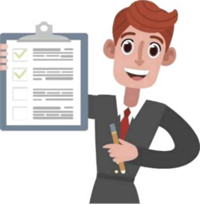 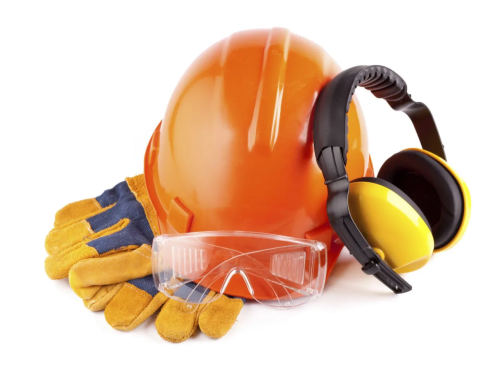 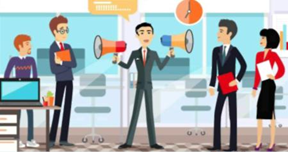 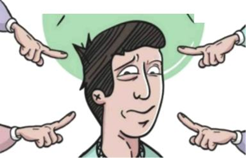 Обязанности работника (п.12 Приказ № 766н)
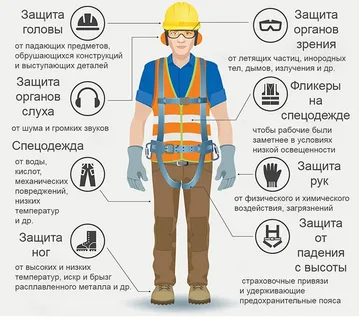 Документация к СИЗ
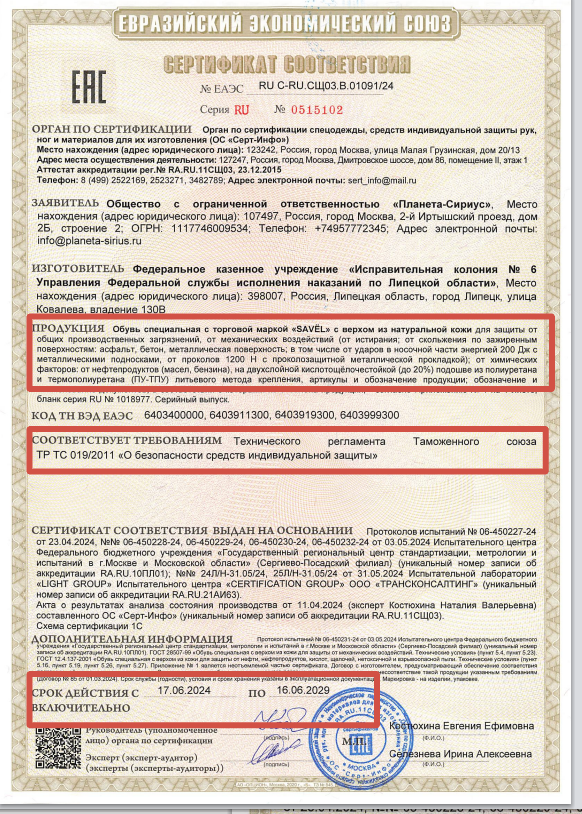 Приложение N 1 к Правилам обеспечения работников средствами индивидуальной защиты и смывающими средствами, утвержденным приказом Минтруда России от 29 октября 2021 г. N 766н

Рекомендуемый образец
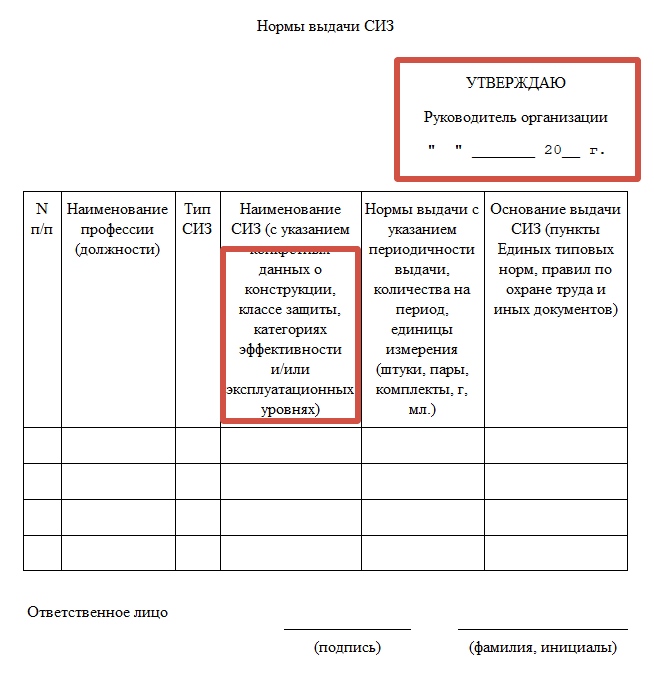 «Внутренние» Нормы Утверждаются работодателем

Разрабатываются на основе ЕТН с учетом результатов СОУТ и ОПР, в соответствии с ПОТ по видам работ, паспортами безопасности при работе с конкретными химическими веществами и иными документами, содержащими информацию о необходимости применения СИЗ
Содержат полное описание СИЗ, учитывая комплексную защиту, все классы и уровни защиты, комплектность, материалы
Обеспечивает замену нескольких СИЗ, на одно, гарантирующее равную или превосходящую защиту
Нормы должны содержать конкретную информацию о:
(п. 17 Приказа № 766н)

 классе (ах) защиты (например, сигнальная одежда 1,2,3 класса защиты);
эксплуатационных уровнях защиты (например, одежда специальная для защиты от конвективной теплоты (В1, В2, В3), от теплового излучения (С1, С2, С3, С4); 
особенностях конструкции, комплектности, планируемых к выдаче СИЗ.
Область применения, класс защиты и (или) эксплуатационные уровни СИЗ должны по уровню защиты соответствовать: 

 уровням воздействия вредных и (или) опасных производственных факторов, установленных СОУТ и ОПР; 
 характеру воздействия опасностей; 
 выполняемой работе; 
продолжительности работы;
индивидуальным особенностям работника;
совместимости с другими используемыми СИЗ
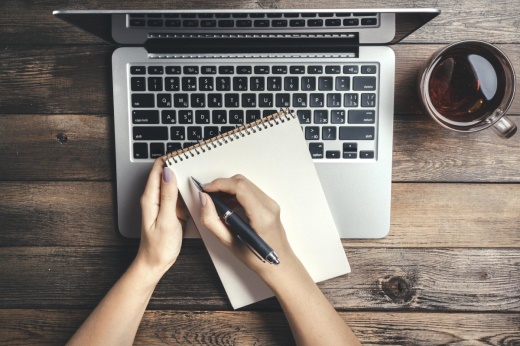 Классы защиты СИЗ определены в ГОСТах
и есть не у каждого СИЗ
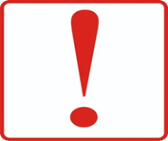 ПЕРЕХОД К ЕДИНЫМ ТИПОВЫМ НОРМАМ ВЫДАЧИ СИЗ (ЕТН)
Чтобы скомплектовать защитные средства для работника и сформировать Нормы бесплатной выдачи СИЗ, нужно будет сделать выбор по каждой из таблиц-приложений ЕТН. В итоге, полный комплект защитных средств для работника будет формироваться в четыре шага:
Карта идентификации опасностей и оценки профессиональных рисков № 35 (грузчик)
Как определить опасности для профессии или должности?
Выбор СИЗ на основании ЕТН полностью зависит от опасностей и опасных событий, которые выявили во время оценки профрисков.
Поэтому во время работы с приложение №2 ЕТН используйте карту оценки профрисков на рабочем месте работника.

Проанализируйте опасности и выберите те, для которых защита с помощью СИЗ является неотъемлемым мероприятием. Как правило, эти опасности среднего и высокого уровня.
Работодатель вправе не учитывать СИЗ от опасностей, уровень риска по которым не приведет к нанесению вреда здоровью работника во время работы, т.к. рисками управляют с помощью других мероприятий. Защиту от опасностей подтверждайте результатами СОУТ и ОПР (п.18 Правил).

Например:
Не выдавайте противоскользящую обувь при риске поскальзывания. Применяйте другие меры контроля возникновения опасности: посыпайте дорожки песком, выставляйте таблички с надписью «мокрый пол» после уборки.

Обратите внимание, что для одной профессии в организации может быть разный перечень опасностей, если рабочие места отличаются друг от друга расположением, оборудованием, уровнем шума…
Как выбрать подходящую конструкцию СИЗ?






В приложении № 2 столбец 6 

Работодатель выбирает одну из
конструкций СИЗ, которая 
больше подходит
работникам для 
выполнения работ.

Например: ботинки
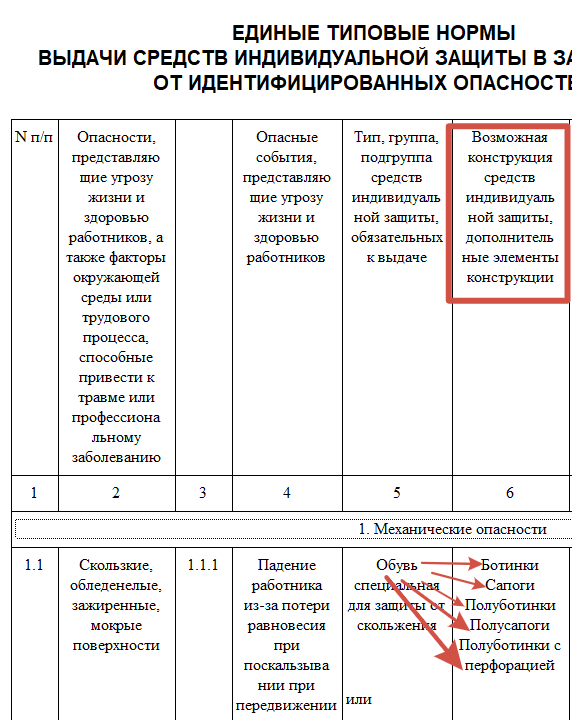 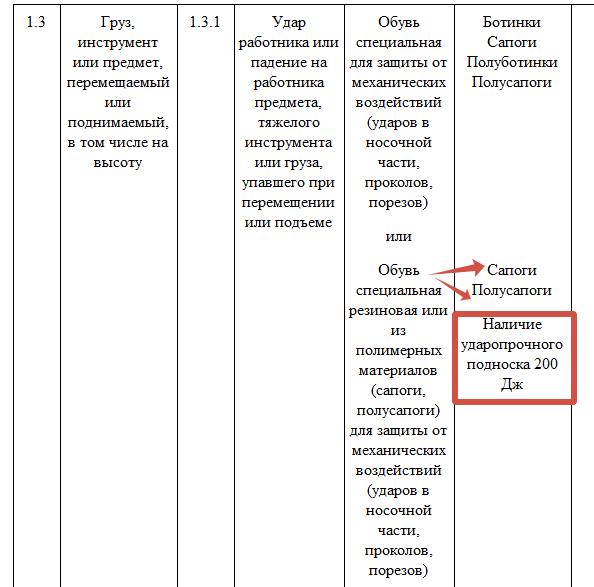 Для каждой конструкции также указывают защитные свойства СИЗ, которые прописаны в документе о подтверждении соответствия – в сертификате или декларации.

Пример: для  обуви специальной резиновой или из полимерных материалов для защиты от механических воздействий выдают сапоги или полусапоги с ударопрочным носком 200дЖ. Эти свойства необходимо учитывать при закупке.
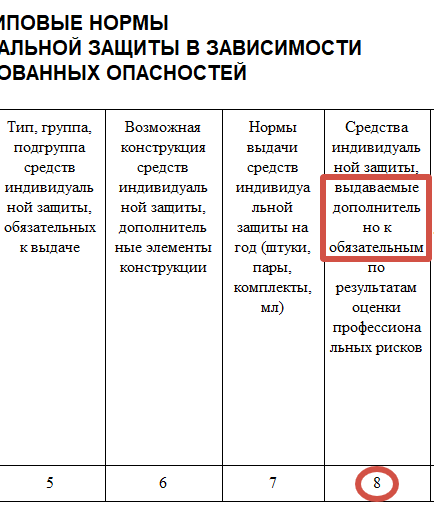 Как выбрать дополнительные СИЗ?



В столбце 8 приложения № 2 не всегда вписаны СИЗ, которые обеспечивают необходимый работодателю уровень и спектр защиты, но не попадает под регулирование ТР ТС 019/2011. В случае наличия таких СИЗ работодатель может добровольно улучшить Нормы выдачи. Средства защиты выдают дополнительно к основным, которые защищают от идентифицированной опасности.  СИЗ  из столбца 8 нельзя заменить средства из столбца 6.
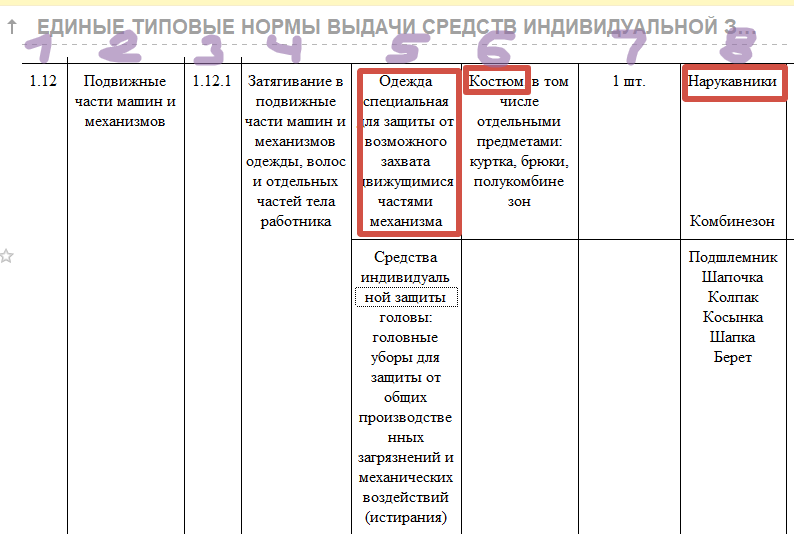 Пример: можно выдать одежду специальную для защиты от возможного захвата движущимися частями механизма и дополнить защиту нарукавниками. Они лучше защитят работника от опасного события, если работник не полностью застегнет рукава костюма.
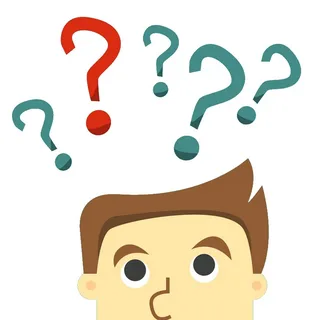 Часто задаваемые вопросы:







Вопрос:
Можно ли выдавать СИЗ не в полном объеме из приложения № 1 ЕТН?
Ответ:
Нет, нельзя! 

В пункте 18 Правил обеспечения СИЗ № 766н указано, что объём выдачи СИЗ, выдаваемых работникам в зависимости от профессии (должности), определён в Единых типовых нормах выдачи СИЗ работникам по профессиям (должностям). Это означает, что набор СИЗ, указанный в приложении № 1, является законодательным минимумом.
Если профессия работника в ЕТН отсутствует, нужно руководствоваться наименованиями профессий (должностей) и соответствующими им характеристиками, указанными в соответствующих положениях профессиональных стандартов, а в случае их отсутствия — в квалификационных справочниках.

Приложение № 1 ЕТН содержит минимальный набор СИЗ, который работодатель обязан выдать работнику в любом случае. Исключать какие-либо СИЗ из перечня не допускается. Такой позиции придерживается Минтруд (письмо Минтруда от 03.10.2023 № 15-2/ООГ-4553).
2. Вопрос: 
По Единым нормам выдачи СИЗ мы должны выдать гардеробщику  (костюм для защиты от общих производственных загрязнений). Можем ли мы выдать гардеробщику ХАЛАТ для защиты от общих производственных загрязнений? И каким внутренним документом  можно утвердить замену костюма на халат?

Ответ:
Нет, нельзя! 
П. 16 Правил обеспечения работников средствами индивидуальной защиты и смывающими средствами, утверждённые приказом Минтруда России от 29.10.2021 № 766н гласит, что:
Нормы должны обеспечивать равноценную (в том числе, в случае замены СИЗ) ИЛИ превосходящую (за счет расширения номенклатуры или увеличения количества выдаваемых СИЗ, либо за счет выдачи СИЗ, обеспечивающих более широкий спектр защитных свойств) по сравнению с Едиными типовыми нормами, защиту работников от имеющихся на рабочих местах вредных и (или) опасных производственных факторов и опасностей, выявленных при проведении СОУТ и ОПР.
Халат не обеспечивает равноценную защиту по сравнению с костюмом (если не следовать требованиям приказа, то это будет нарушением).
3. Вопрос: 
Если нет должности в приложении № 1, а по результатам ОПР идентифицирован только ОПЗ, можно ли выдать Халат? Но его нет в приложении № 2? Как быть?
Ответ: 
Нет, нельзя!
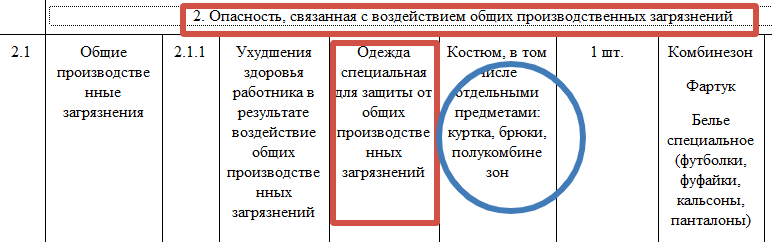 для презентации изображения  взяты из открытых источников
Спасибо за внимание!